Arctic sea ice loss amplifies decadal CO2 increase
Why did we do this research?
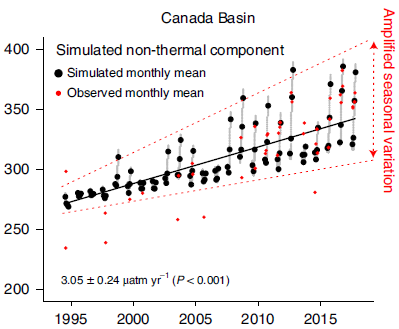 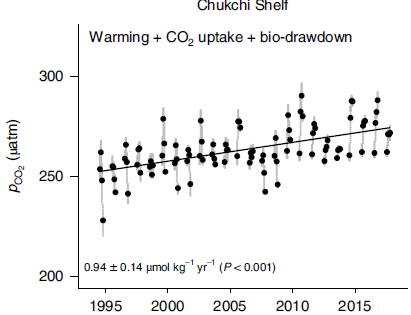 Understand why the CO2 in the Arctic Basin has increased much faster than the shelf seas and atmosphere in the last three decades.
Figure: Simulation of sea surface pCO2 in the Chukchi Shelf and the Canada Basin
What did we find and why does it matter?
How did we conduct the science?
Why do these findings matter?
The Arctic Ocean has been considered a potentially large sink of anthropogenic CO2, but biophysical environment changes has led to quick loss of the capacity in the Canada Basin.
We use several decades of observations and model results to reveal the underlining mechanism of CO2 increase due to warming and declining sea ice.
Reference: 5.  Ouyang Z., D. Qi, L. Chen, T. Takahashi, W. Zhong, M.D. DeGrandpre, B. Chen, Z. Gao, S. Nishino, A. Murata, Heng Sun, L.L. Robbins, M. Jin, W. Cai, (2020), Sea ice loss amplifies summer-time decadal CO2 increase in the western Arctic Ocean. Nature Climate Change, 10, 678-684, https://doi.org/10.1038/s41558-020-0784-2.